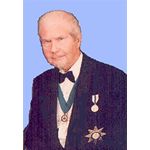 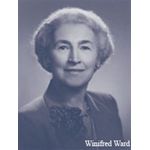 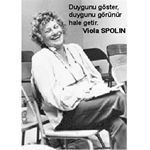 Viola Spolin
Peter Slade
Winifred Ward
Yaratıcı Dramanın Öncüleri
Dr. Gökçe Karaman Benli
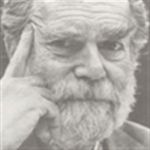 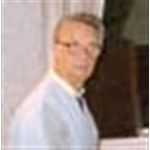 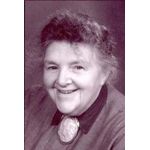 Brian Way
Gavin Bolton
Dorothy Heathcote
Harriet Finlay Johnson(1871-1956)
Dramayı seyircileri referans olarak almaksızın bir öğrenme aracı olarak kullandığı bilinen ilk öğretmendir.

Drama çalışmalarını okul binası içinde yapmaya başladığı tarih 1904’tür.

Finlay-Johnson’a göre bir öğrenci ne zaman isterse o zaman öğrenir. Dramatizasyon sayesinde bilme isteğinin duyulabileceğini söyler. 

Öğrenmeyi zevkli hale getirebilmek için Tarih, Coğrafya ve Matematik  gibi dersleri drama yoluyla öğretmeye çalışmıştır.
2
Harriet Finlay Johnson(1871-1956)
Drama yoluyla;
3
Finlay-Johnson’a göre dramatizasyon, öğretim programına ait konunun canlandırılmasıdır. Çocukların bu süreçte yaratıcılıklarını kullanmalarını ister ama önce konuyla ilgili kaynakları araştırıp bilgi toplamalarını ister.
4
Finlay- Johnson’ın sınıf ortamında kullandığı dramatizasyon ile ilgili şunlar söylenebilir;
Öğrenciler bir tür metin yazarı ve oyuncudur. Oyuna ait ne varsa öğrenciye aittir.

Öğrenciler işbirliği içinde öğrenir.

Geleneksel sınıflarda öğrenci bilgiyi alır ama Finley-Johnson’a göre öğrenci bilgiyi bulur ve yapılandırır.

Dramatik oyun bilginin kaynağıdır. Oyun dersin kendisidir.
5
Henry Caldwell Cook
11-14 yaş grubunda sadece erkek çocukların  eğitim gördüğü bağımsız bir özel kurum olan Cambridge Perse Okulu’nda İngilizce öğretmeni olarak çalışmıştır. 

Tıpkı Finlay-Johnson gibi eğitim programlarındaki gereksinimlerin oyun ve drama odaklı çalışmalarla giderilebileceğini savunmuştur.
6
Dramayı kullanım biçimi konunun bütünlüğünü derinlemesine ele almak olmuştur. Cook kendini bu yöntemin içinde bir “oyun lideri” olarak görür.

1917 yılında yazdığı “Oyun Yolu” isimli kitabıyla oyun etkinliğinin eğitimin temeli olduğunu vurgulamıştır.

Cook’a göre yapmak, oynamak ve kendiliğindenlik öğrenmek için önemlidir. Bu nedenle Shakespeare ve oyunlarını öğretme amacıyla kullanılan bir yöntemi geliştirmiştir.
7
“Masum bir çocuğu dünyaya provasız göndermeye karşı, onu oyunlar yoluyla yaşama alıştırmak gereklidir. “
                                               H. Caldwell Cook
Tıpkı anasınıflarında olduğu gibi büyük sınıflardaki çocukların da eğlenmeye ihtiyacı vardır.
8
Cook’da Rol Oynama
15 yaş altındaki çocukların öğrenmeleri için rol oynamayı kullanmalarının yararlı olacağını söyler. 

Ona göre oyun yöntemi çocuklara toplu çalışmayı öğretir. Drama anlayışı işbirliğini gerektirir.

Uygulama yardımıyla çocuklar birbirlerinden öğrenmeye başlarlar.
9
Peter Slade (1912-2004)
Çocuğun yetişkinden çok farklı bir dünyası olduğunu savunur. Oyun çocuğun yaşamına doğal yolla girer, bu aynı zamanda çocuğun oyun yoluyla düşünme, kendini kanıtlama, rahatlama, cesaret etme, deneme ve anlama gibi eylemlerle kendini ifade etmesinin de önemli bir aracıdır.
10
Ona göre çocuk bebeklikten başlayarak yeni becerileri kazanma yoluyla kendine özgü bir drama süreci yaratır. Bunun da bir sanat formu olduğunu söyler. 

1935 yılına kadar İngiltere’de çeşitli tiyatro gruplarında roller almış sonra kendi drama görüşü ile yetişkinler arasında güven oluşturma çalışmaları yapmıştır. 

1943’de kurulan Eğitsel Drama Derneği için Staffordshire’ın drama danışmanlığını yürütmüş, dramayı eğitim alanına taşımış ve özellikle öğretmenlere yönelik drama eğitimlerinin yaygınlaşmasına önemli katkıları olmuştur.
11
Kendine özgü sanat formunu 1954’te yayımlanan “Çocuklarla Yapılan Drama” (Child Drama) isimli kitabında anlatmıştır. Peter Slade’e göre drama çok erken yaşlarda başlar.
12
13
Slade, drama çalışmalarının en belirgin özelliğinin duygusal eğitim olduğunu belirtir.

5 yaşından itibaren çocuğun yaşamına okul girer, fakat o hala oyun oynama ihtiyacındadır. Bu anlamda kendi kendilerine oynadıkları oyunların okulda da devam etmesi için çocukların desteklenmesi gerekir. Böylece çocuklar duygularını boşaltır (katarsis). Kimi zaman gerilimleri azalır.
14
Slade’e göre 12 yaşından itibaren doğaçlamalar ve oyun yazımı başlar. Sözcük hazneleri oldukça gelişmiştir. Çocuk artık yetişkin tiyatrosu biçimine doğru gitmektedir. Bu dramatik etkinliklerin gelişiminde son aşamadır.
15
Çocuklarla Yapılan Dramada
16
Peter Slade “Düşünce Oyunu” denilen bir oyun yaratmıştır. Bu oyunu çocuklardan yetişkinlere kadar her yaş grubuyla yapılan çalışmalarda başlangıç için yararlı bulmuştur.

Oyunda öğretmen, çocuklardan kendisine bir fikir vermelerini ister; bu bir ya da birkaç kelimeyle olabilir. Öğretmen bu fikirleri kullanarak bir öykü yaratır. Çocukların bu öyküye daha fazla düşünce eklemesini ister. Sonra onları bu öyküyü oynamaya davet eder. Ancak çocuklar için bir öykü içinde doğaçlama yapmak zor olabilir. Bu nedenle çocuk bu öyküyü doğaçlamaya değil, oynama yoluna gidebilir. Bu noktada Slade, doğaçlamanın öykünün sadece ilk kısmı kurulursa yapılabileceğini de önermiştir.
17
Brian Way (1923-2006)
Peter Slade’in “Çocuklarla Yapılan Drama” kitabının editörüdür.  Her iki öncü de İngiliz doğaçlama drama öğretiminin temellerini atmıştır. Dramayı “yaşamın uygulaması” olarak tanımlar. Way’in drama anlayışı Kişiliğin Yedi Boyutu olarak adlandırılan çembersel gelişim modelinden yola çıkar. Bu çember üzerindeki yedi noktanın aşamalı ve uzun süreli yaratıcı drama uygulamalarıyla geliştirilmesi temeline dayanır. Böylece “tümel insan” a ulaşılabilir. Drama dersinin ana amacını çocukların iç bireyselliğinin gelişimine katkıda bulunmak olarak tanımlar.
18
Kişiliğin Yedi Boyutu Çemberi
5.Konuşma
6.Duygular
4. Öz bedensellik
7.Zeka
3.Düş Kurma
A
B
C
D
A: Kaynakların keşfi
B:   Bireysel özgürleşme, kaynakalrı kullanmayı öğrenme
C: Diğerlerine karşı duyarlılık geliştirme
D: Bireysel çevre ve dışındaki diğer etkinliklerin zenginleştirilmesi
2.Durular
1. Yoğunlaşma
19
Brian Way’e göre olduğun yerden başlamak önemlidir.

Öykü seansı dramanın başlangıcı için en rahat yoldur.

Way’in Ses Çalışması…(s:173)
20
Brian Way “Katılımcı Tiyatro Tekniği” nin yaratıcısıdır. Bu tekniğe göre seyirci ses, eylem ve beden olarak üretimin içine girer. Seyirci oyun alanına verilen düşüncenin uygulanmasında yardımcı olmak için de çağrılır.
21
Dorothy Heathcote
İngiliz drama eğitimcisidir.  Heathcote, eğitimde dramanın bir öğrenme yöntemi olduğunu savunur.  Eğitimde dramayı  “yaşamın pratiği “olarak tanımlar.
22
“Ders, öğretmen ve öğrencinin birlikte gerçekleştirdikleri bir eylemdir, en iyisi de birlikte uygulama yöntemiyle yapılır.”

D. Heathcote
23
Heathcote çalışmalarını geliştirirken bir dönem, öğrencileriyle bir drama fabrikası kurar. 

Heathcote çocukların bağımsızlıkları için biraz uğraşmaları gerektiğini söyler. O öğrencilere güçlerini kullanmayı yavaş yavaş öğretir. 

Dramanın fonksiyonunu doğaçlama ve dramatik aktiviteler yoluyla yerine getirdiğini kabul etmiştir. Heathcote, drama kullanımında öncelik oyun yapmaktan çok öğretmektir, anlayışını benimser.
24
Heathcote’a göre bir drama öğretmeninin sahip olması gereken özellikler
Çocukları gözlemleme yeteneği
Sosyal psikoloji bilgisi
Tiyatro sanatı yeteneği
Eğitim
Kendinin farkında olma yeteneği
Karşılıklı hareket (rolün karşılığını oynama)
Planlama becerisi
Temaları seçebilme yeteneği
25
Heathcote’un derslerinde kullandığı teknikler 20.yy’ın en iyi oyuncu öğretmenlerinden biri olan Constantin Stanislavsky tarafından kullanılan teknikler ile çok özdeştir.
26
Heathcote’un en etkin eğitme yöntemlerinden biri, ustalıkla uyguladığı rol içi ve dışındaki hareketliliğidir. Duyguları geliştirmek ve yükseltmek için role girer, tepkileri görmesi için gerekli olan tarafsızlığı ve mesafeyi korumak için rolden çıkar.
27
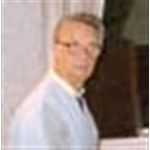 Gavin Bolton
Bolton da Heathcote gibi dramanın öğretme için bir araç olduğunu savunur. Eğitimde drama, bir grupla yapılır ve öğrenmek için gereken bilginin birlikte oluşturulması içinde drama önemli bir yoldur. Drama, ona göre nesnelerin kişiselleştirilmesidir.
28
Dramanın özü olan dramatik durum mutlaka kullanılmalıdır. Bir öğretmen öğrenimi ne olursa olsun şu donanımlara sahip olmalıdır:

*Kendisi ile sınıfı arasında karşılıklı güvenin nasıl kurulabileceğini bilmelidir.
*Çocuklar uğraş verirken neler olup bittiğini, gelişimlerini, neler yapabildiklerini çok iyi gözlemleyebilmelidir.
*Öğrencilerin gereksinimlerini fark edip, onları yönlendirebilmelidir.
29
Gavin Bolton hep drama sürecinde öğretmenin sorumluluğundan söz eder. Bolton çocukların sürekli bilgiyi alma durumunda olan pasif olma durumlarını red eder. Bizzat öğretme süreçlerinde çocuklar sorumludur.
30
Uzun bir sopayı atan sonra bunu defalarca tekrarlayan bir çocuk sadece bir sopayı fırlatmaktadır. Çocuk ne zaman o sopayı kendisinin Robin Hood, sopanın da mızrağı olduğunu söyleyerek atarsa oyun dramatik etkinliğe evrilir.
31
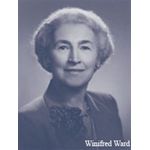 Winifred Ward
Ward, “oyun yaratma” ya da “oyun kurma” adını verdiği yöntemle okul çağındaki çocuklarla doğaçlamaya dayalı dramanın yeni kullanımını savunan ilk Amerikalıdır.
32
Doğaçlamalar kaynağını yazılı metinlerden alır.

1925’te Amerika’daki en önemli tiyatrolardan biri olan Evanston Çocuk Tiyatrosu’nu kurmuştur. 

Ward, grubun zevk alması için doğaçlama oyunların yaratılması taraftarıdır. Ward’ün yöntemi edebiyat dayanaklıdır.
33
Kaynak
Adıgüzel, H. Ö. (2013). Eğitimde Yaratıcı Drama (3. Baskı). Ankara: Pegem Akademi

Köksal Akyol, A. (2017). Okul Öncesi Eğitimde Drama, Ankara: Hedef Yayıncılık (4. Basım)